Работа с графами.
Лекция 6
Задача о кратчайшем пути
В задаче о кратчайшем пути (shortest-paths problem) задается взвешенный ориентированный граф G = (V, Е) с весовой функцией w : Е —> R, отображающей ребра на их веса, значения которых выражаются действительными числами. Вес (weight) пути р — (v0, v1, ... , vk) равен суммарному весу входящих в него ребер.
Вес каждого из ребер можно интерпретировать не как расстояние, а как другую метрику. Часто они используются для представления временных интервалов, стоимости, штрафов, убытков или любой другой величины, которая линейно накапливается по мере продвижения вдоль ребер графа и которую нужно свести к минимуму.
2
Варианты
Задача о кратчайшем пути в заданный пункт назначения (single-destination shortest-paths problem). Требуется найти кратчайший путь в заданную вершину назначения (destination vertex) t, который начинается в каждой из вершин v. Поменяв направление каждого принадлежащего графу ребра, эту задачу можно свести к задаче о единой исходной вершине.

Задача о кратчайшем пути между заданной парой вершин (single-pair shortest-paths problem). Требуется найти кратчайший путь из заданной вер­шины и в заданную вершину v. Если решена задача о заданной исходной вершине и, то эта задача тоже решается. Более того, для этой задачи не найдено ни одного алгоритма, который бы в асимптотическом пределе был производительнее, чем лучшие из известных алгоритмов решения задачи об одной исходной вершине в наихудшем случае.
3
Представление кратчайших путей
Часто требуется вычислить не только вес каждого из кратчайших путей, но и входящие в их состав вершины. Представление, которое используется для кратчайших путей, аналогично тому, что используется для деревьев поиска в ширину.
 В заданном графе G = (V, Е) для каждой вершины v Є V поддерживается атрибут предшественник (predecessor) π [v], в роли которого выступает либо другая вершина, либо значение NIL.
 В рассмотренных ранее алгоритмах поиска кратчайших путей атрибуты π присваиваются таким образом, что цепочка предшественников, которая начинается в вершине v, позволяет проследить путь, обратный кратчайшему пути из вершины S в вершину v.
 Таким образом, для заданной вершины v, для которой π [v] ≠ NIL, с помощью описанной ранее процедуры Print_Path(G, s,v) можно вывести кратчайший путь из вершиныsв вершину v.
4
Ослабление
В рассмотренных далее алгоритмах используется метод релаксации, или ослабления (relaxation). Для каждой вершины v Є V поддерживается атрибут d [v], представляющий собой верхнюю границу веса, которым обладает кратчайший путь из истока s в вершину v.

 Назовем атрибут d [v] оценкой кратчайшего пути (shortest-path estimate). Инициализация оценок кратчайших путей и предшественников производится в приведенной ниже процедуре, время работы которой равно θ (V):

INITIALIZE_SINGLE_S0URCE
5
for (Для) каждой вершины v Є V[G]
	do d[v] ← ∞
		π[v] ← NIL
d[s] ← 0
После инициализации для всех v Є V  π [v] = NIL, d [s] = 0 и для всех v Є V—{s} d [v] = ∞.
Процесс ослабления (relaxation) ребра (u, v;) заключается в проверке, нельзя ли улучшить найденный до сих пор кратчайший путь к вершине v, проведя его через вершину и, а также в обновлении атрибутов d [v] и π [v] при наличии такой возможности улучшения. 
Ослабление может уменьшить оценку кратчайшего пути d [v] и обновить поле π [v] вершины v. Приведенный ниже код выполняет ослабление ребра (u, v):
Relax(u, v, w)
if d[v] > d[u] + w(u, v)
	then d[v] ← d[u] + w(u, v)
		 π[v] ← и
6
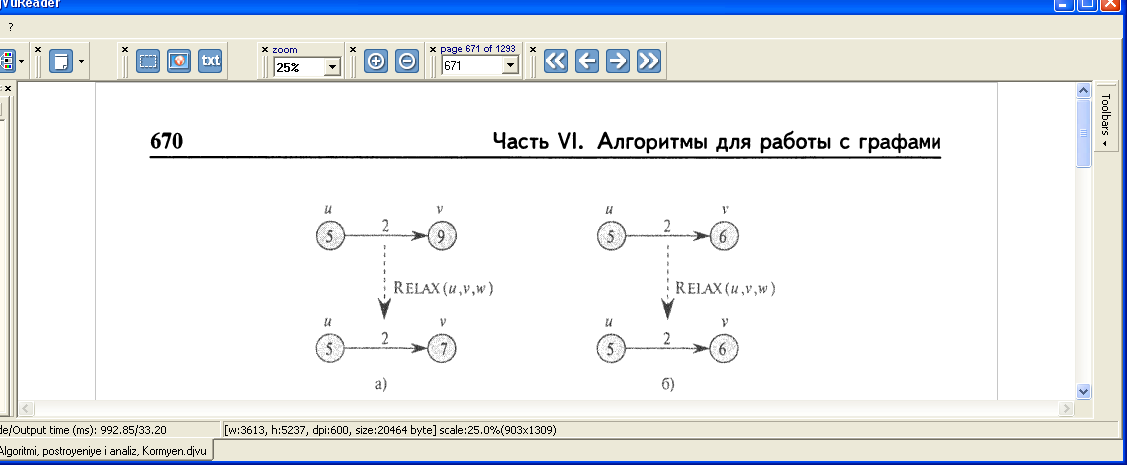 В каждом из описанных алгоритмов сначала вызывается процедура INITIALIZE_SINGLE_S0URCE, а затем производится ослабление ребер.
 Более того, ослабление — единственная операция, изменяющая оценки кратчайших путей и предшественников. Описанные в этой главе алгоритмы различаются тем, сколько раз в них производится ослабление ребер, а также порядком ребер, над которыми выполняется ослабление.
 В алгоритме Дейкстры и алгоритме поиска кратчайших путей в ориентированных ациклических графах каждое реброослабляется ровно по одному разу. В алгоритме Беллмана-Форда (Bellman-Ford) каждое ребро ослабляется по несколько раз.
7
Алгоритм Беллмана-Форда
Алгоритм Беллмана-Форда (Bellman-Ford algorithm) позволяет решить задачу о кратчайшем пути из одной вершины в общем случае, когда вес каждого из ребер может быть отрицательным.
 Для заданного взвешенного ориентированного графа G = (V,E) с истоком s и весовой функцией w : Е → R алгоритм Беллмана-Форда возвращает логическое значение, указывающее на то, содержится ли в графе цикл с отрицательным весом, достижимый из истока.
 Если такой цикл существует, в алгоритме указывается, что решения не существует. Если же таких циклов нет, алгоритм выдает кратчайшие пути и их вес.
В этом алгоритме используется ослабление, в результате которого величина d [v], представляющая собой оценку веса кратчайшего пути из истока s к каждой из вершин v Є V, уменьшается до тех пор, пока она не станет равна фактическому весу кратчайшего пути δ(s,v).
8
Значение TRUE возвращается алгоритмомтогда и только тогда, когда граф не содержит циклов с отрицательным весом, достижимых из истока. Bellman_Ford(G, w, s)

Initialize_Single_Source(G, s)
for i ← 1 to |V[G]| — 1
       do for (для) каждого ребра (и, v) Є E[G]
             do Relax(u, v, w)
for (для) каждого ребра (и, v) Є E[G]
        do if d[v] >	d[u]  + w(u,v)
               then return false
return true
9
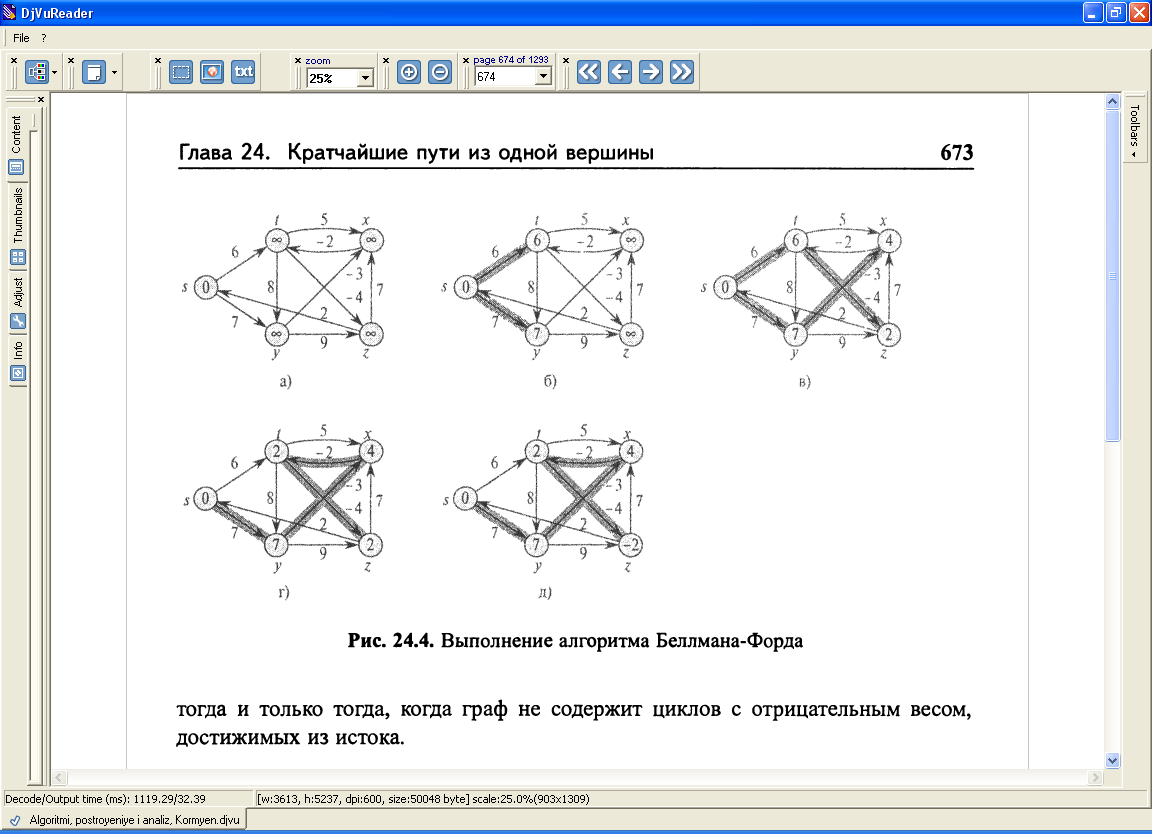 работа алгоритма Bellman_Ford с графом, содержащим 5 вершин, в котором исток находится в вершине s.
10
Рассмотрим, как работает алгоритм. После инициализации в строке 1 всех значений d и π, алгоритм осуществляет |V| — 1 проходов по ребрам графа.
 Каждый проход соответствует одной итерации цикла for в строках 2-4 и состоит из однократного ослабления каждого ребра графа.
 После |V| — 1 проходов в строках 5-8 проверяется наличие цикла с отрицательным весом и возвращается соответствующее булево значение.
 В примере, приведенном на слайде, алгоритм Беллман-Форда возвращает значение true.
11
в вершинах графа показаны значения атрибутов d на каждом этапе работы алгоритма, а выделенные ребра указывают на значения предшественников: если ребро (и, v) выделено, то π [v] = и.
 В рассматриваемом примере при каждом проходе ребра ослабляются в следующем порядке: (t, х), (t, у), (t, z), (x,t), (у,х), (y,z), (z,x), (z,s), (s,t), (s,y).
 В части а рисунка показана ситуация, сложившаяся непосредственно перед первым проходом по ребрам. В частях б-д проиллюстрирована ситуация после каждого очередного прохода по ребрам.
 Значения атрибутов d и π, приведенные в части д, являются окончательными.
Алгоритм Беллмана-Форда завершает свою работу в течение времени О (V+Е), поскольку инициализация в строке 1 занимает время θ(V), на каждый из |V| - 1 проходов по ребрам в строках 2-4 требуется время θ(Е), а на выполнение цикла for в строках 5-7 — время О(Е).
12
Кратчайшие пути из одной вершиныв ориентированных ациклических графах
Ослабляя ребра взвешенного ориентированного ациклического графа G =  (V, Е) в порядке, определенном топологической сортировкой его вершин, крат­чайшие пути из одной вершины можно найти в течение времени θ (V + Е). В ориентированном ациклическом графе кратчайшие пути всегда вполне определены, поскольку даже если у некоторых ребер вес отрицателен, циклов с отрицательными весами не существует.
Работа алгоритма начинается с топологической сортировки ориентированного ациклического графа, чтобы установить линейное упорядочение вершин.
 Если путь из вершины и к вершине v существует, то в топологической сортировке вершина и предшествует вершине v. По вершинам, расположенным в топологическом порядке, проход выполняется только один раз. При обработке каждой вершины производится ослабление всех ребер, исходящих из этой вершины.
13
Dag_Shortest_Paths(G, w, s)
Топологическая сортировка вершин графа G
Initialize_Single_Source(G, s)
for (для) каждой вершины и в порядке топологической сортировки
        do for (Для) каждой вершины v Є Adj[u]
                     do Relax(u, v, w)

Работа этого алгоритма проиллюстрирована на след. Слайде. Вершины на рисунке топологически отсортированы слева направо. В роли истока выступает вершина s. В вершинах приведены значения атрибутов d, а выделенные ребра указывают значения π. В части а рисунка приведена ситуация перед первой итерацией цикла for в строках 3-5. В каждой из частей б-ж рисунка показаны ситуации, складывающиеся после каждой итерации цикла for в строках 3-5.
Каждая новая черная вершина используется в соответствующей итерации в качестве и. В части ж приведены конечные значения.
Время выполнения этого алгоритма легко поддается анализу. Топологическую сортировку в строке 1 можно выполнить в тече­ние времени θ (V + Е).
14
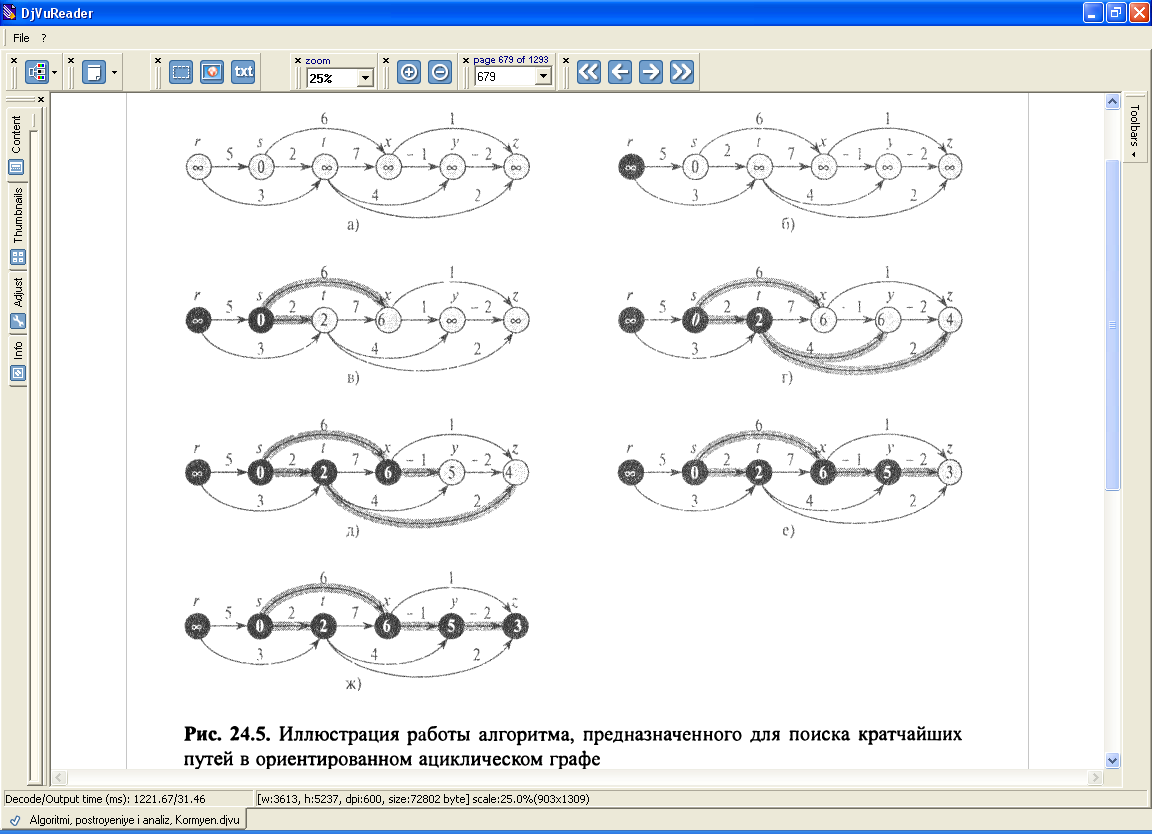 15
Вызов процедуры Initialize_Single_Source в строке 2 занимает время θ (E). На каждую вершину приходится по одной итерации цикла for в строках 3-5. Для каждой вершины все исходящие из нее ребра проверяются ровно по одному разу. Таким образом, всего выполняется |E| итераций внутреннего цикла for в строках 4-5.
Поскольку каждая итерация внутреннего цикла for занимает время 0(1), полное время работы алгоритма равно θ (V + Е), т.е. оно выражается линейной функцией от размера списка смежных вершин графа.
16
Алгоритм Дейкстры
Алгоритм Дейкстры решает задачу о кратчайшем пути из одной вершины во взвешенном ориентированном графе G = (V, Е) в том случае, когда веса ребер неотрицательны. Поэтому в настоящем разделе предполагается, что для всех ребер (и, v) Є Е выполняется неравенство w (и, v) ≥ 0.
 При хорошей реализации алгоритм Дейкстры производительнее, чем алгоритм Беллмана-Форда.

В алгоритме Дейкстры поддерживается множество вершин S, для которых уже вычислены окончательные веса кратчайших путей к ним из истока s. В этом алгоритме поочередно выбирается вершина и Є V — S, которой на данном этапе соответствует минимальная оценка кратчайшего пути.
 После добавления этой вершины и в множество S производится ослабление всех исходящих из нее ребер. В приведенной ниже реализации используется неубывающая очередь с приоритетами Q, состоящая из вершин, в роли ключей для которых выступают значения d.
17
Dijkstra(G, w, s)
Initialize_Single_Source(G, s)
S ← 0
Q ← V[G)
while Q ≠ 0
         do и ← Extract_Min(Q)
              S ← S U {u}
              for (для) каждой вершины v Є Adj [u]
                     do Relax(u, v, w)
Процесс ослабления ребер в алгоритме Дейкстры проиллюстрирован на рис.
 Исток s расположен на рисунке слева от остальных вершин. В каждой вершине приведена оценка кратчайшего пути к ней, а выделенные ребра указывают предшественников. Черным цветом обозначены вершины, добавленные в множество S, а белым — содержащиеся в неубывающей очереди с приоритетами Q = V — S.
18
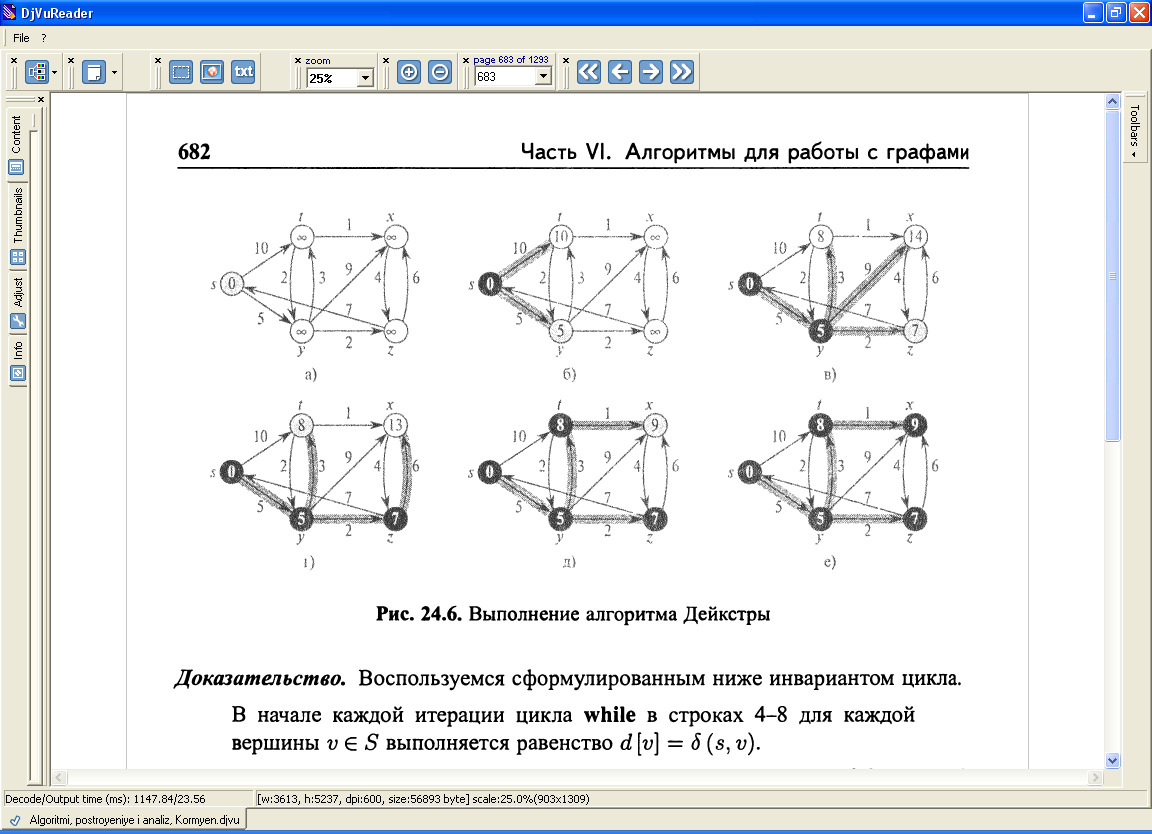 В части а рисунка проиллюстрирована ситуация, сложившаяся непосредственно перед выполнением первой итерации цикла while в строках 4-8. Выделенная серым цветом вершина имеет минимальное значение d и выбирается в строке 5 в качестве вершины и для следующей итерации.
 В частях б-е изображены ситуации после выполнения очередной итерации цикла while. В каждой из этих частей выделенная серым цветом вершина выбирается в качестве вершины и в строке 5. В части е приведены конечные значения величин d и π.
19
Работа рассматриваемого алгоритма.
В строке 1 производится обычная инициализация величин d и π, а в строке 2 инициализируется пустое множество вершин S.
 В начале каждой итерации цикла while в строках 4-8 выполняется равенство Q =  V — S.
 В строке 3 неубывающая очередь с приоритетами Q инициализируется таким образом, чтобы она содержала все вершины множества V; поскольку в этот момент S = 0. 
При каждой итерации цикла while в строках 4-8 вершина и извлекается из множества Q = V — S и добавляется в множество S. (Во время первой итерации этого цикла и = s.) 
Таким образом, вершина и имеет минимальную оценку кратчайшего пути среди всех вершин множества V — S.
20
Затем строках 7-8 ослабляются все ребра (и, v), исходящие из вершины и. Если текущий кратчайший путь к вершине v может быть улучшен в результате прохождения через вершину и, выполняется ослабление и соответствующее обновление оценки величины d [v] и предшественника π[v].
 Учитываем, что после выполнения строки 3 вершины никогда не добавляются в множество Q и что каждая вершина извлекается из этого множества и добавляется в множество S ровно по одному разу, поэтому количество итераций цикла while в строках 4-8 равно |V|.
21
Анализ
Насколько быстро работает алгоритм Дейкстры?
 В нем поддерживается неубывающая очередь с приоритетами Q и тремя операциями, характерными для очередей с приоритетами: Insert (явно вызывается в строке 3), EXTRACT_MlN (строка 5) и Decrease_Key (неявно присутствует в процедуре Relax, которая вызывается в строке 8).
 Процедура Insert, как и процедура Extract_Min, вызывается по одному разу для каждой вершины. Поскольку каждая вершина v Є V добавляется в множество S ровно по одному разу, каждое ребро в списке смежных вершин Adj [v] обрабатывается в цикле for, заданном в строках 7-8, ровно по одному разу на протяжении работы алгоритма. 
Так как полное количество ребер во всех списках смежных вершин равно |E|, всего выполняется |E| итераций этого цикла for, а следовательно, не более |E| операций Decrease_Key.
22
Время выполнения алгоритма Дейкстры зависит от реализации неубывающей очереди с приоритетами. Сначала рассмотрим случай, когда неубывающая очередь с приоритетами поддерживается за счет того, что все вершины пронумерованы от 1 до |V|. Атрибут d[v] просто помещается в элемент массива с индексом v.

 Каждая операция Insert и Decrease_Key занимает время 0(1), а каждая операция Extract_Min — время О (V) (поскольку в ней производится поиск по всему массиву); в результате полное время работы алгоритма равно О (V2 + Е) = О (V2).

Если граф достаточно разреженный, в частности, если количество вершин и ребер в нем связаны соотношением Е = O(V2/lgV), с практической точки зрения целесообразно реализовать неубывающую очередь с приоритетами в виде бинарной неубывающей пирамиды.
Далее, каждая операция Extract_Min занимает время О (lg V).
23
Как и раньше, таких операций |V|. Время, необходимое для построения неубывающей пирамиды, равно О (V). Каждая операция Decrease_Key занимает время О (lg V), и всего выполняется не более |E| таких операций. Поэтому полное время выполнения алгоритма равно О((V + Е) lg V), что равно О (Е lg V), если все вершины достижимы из истока. 
Это время работы оказывается лучшим по сравнению со временем работы прямой реализации О (V2), если Е = O (V2/lgV).
Фактически время работы алгоритма может достигать значения 0( V lg V+E), если неубывающая очередь с приоритетами реализуется с помощью пирамиды Фибоначчи.
 Амортизированная стоимость каждой из |V| операций Extract_Min равна О (lg V), и каждый вызов процедуры Decrease_Key (все­го не более |E|), занимает лишь 0(1) амортизированного времени.
24
Исторически сложилось так, что развитие пирамид Фибоначчи было стимулировано наблюдением, согласно которому в алгоритме Дейкстры процедура Decrease Key обычно вызывается намного чаще, чем процедура Extract_Min, поэтому любой метод, уменьшающий амортизированное время каждой операции DECREASE_KEY до величины O (lg V), не увеличивая при этом амортизированное время операции Extract_Min, позволяет получить реализацию, которая в асимптотическом пределе работает быстрее, чем реализация с помощью бинарных пирамид.
25
Алгоритм Дейкстры имеет некоторую схожесть как с поиском в ширину, так и с алгоритмом Прима, предназначенным для построения минимальных остовных деревьев.
 Поиск в ширину он напоминает в том отношении, что множество S соответствует множеству черных вершин, используемых при поиске в ширину; точно так же, как вершинам множества S сопоставляются конечные веса кратчайших путей, так и черным вершинам при поиске в ширину сопоставляются правильные расстояния.
 На алгоритм Прима алгоритм Дейкстры похож в том отношении, что в обоих этих алгоритмах с помощью неубывающей очереди с приоритетами находится “самая легкая” вершина за пределами заданного множества (в алгоритме Дейкстры это множество S, а в алгоритме Прима — “выращиваемое” дерево), затем эта вершина добавляется в множество, после чего соответствующим образом корректируются и упорядочиваются веса оставшихся за пределами множества вершин.
26
Минимальные остовные деревья
При разработке электронных схем зачастую необходимо электрически соеди­нить контакты нескольких компонентов. Для соединения множества из n контактов мы можем использовать некоторую компоновку из n — 1 проводов, каждый из которых соединяет два контакта.
 Обычно желательно получить компоновку, которая использует минимальное количество провода.
Мы можем смоделировать эту задачу при помощи связного неориентированного графа G = (V, Е), где V — множество контактов, Е — множество возможных соединений между парами контактов, и для каждого ребра (u, v) Є Е задан вес w(u,v), определяющий стоимость (количество необходимого провода) соединения и и v.
27
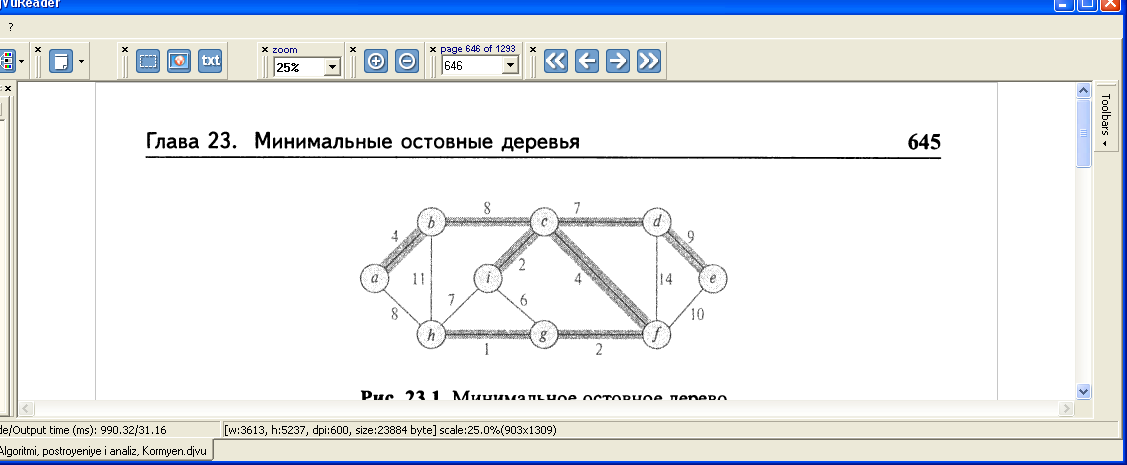 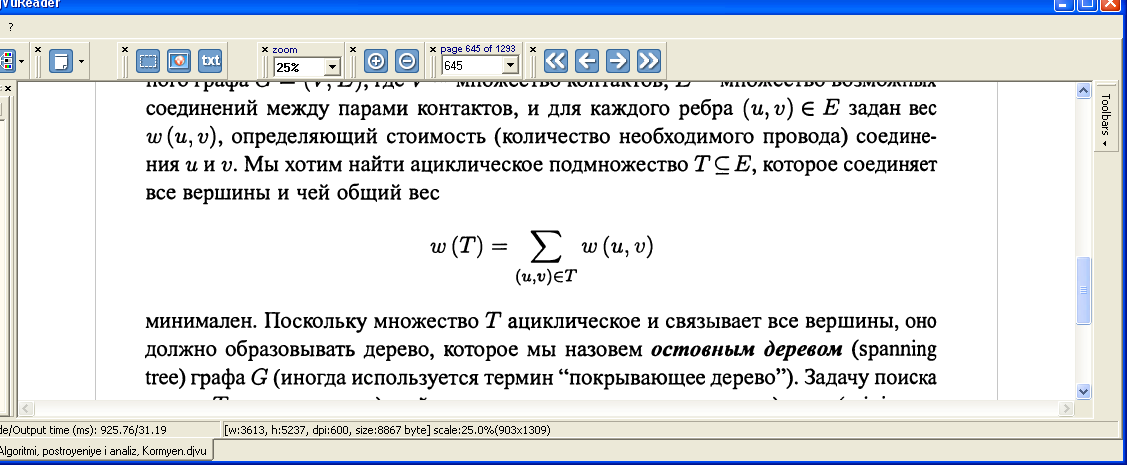 Мы хотим найти ациклическое подмножество ТЄЕ, которое соединяет все вершины и чей общий вес минимален.
 Поскольку множество Т ациклическое и связывает все вершины, оно должно образовывать дерево, которое мы назовем остовным деревом (spanning tree) графа G (иногда используется термин “покрывающее дерево”).
 Задачу поиска дерева Т мы назовем задачей поиска минимального остовного дерева (minimum- spanning-tree problem). По сути, термин “минимальное остовное дерево” означает “остовное дерево с минимальным весом”. Мы не минимизируем, например, количество ребер в Т, поскольку все остовные деревья имеют ровно |V| — 1 ребер.
На рис. показан пример связного графа и его минимального остовного дерева. На ребрах указан их вес, а ребра минимального остовного дерева отдельно выделены цветом. Общий вес показанного дерева равен 37.
28
Приведенное дерево не единственное: удалив ребро (b, с) и заменив его ребром (a, h), мы получим другое остовное дерево с тем же весом 37.
Далее мы рассмотрим два алгоритма решения задачи поиска минимального остовного дерева — алгоритм Крускала (Kruskal) и Прима (Prim).
 Каждый из них легко реализовать с помощью обычных бинарных пирамид, получив время работы О (E*lgV). При использовании фибоначчиевых пирамид алгоритм Прима можно ускорить до О (Е + VlgV), что является весьма существенным ускорением при |V| << |Е|.
29
Построение минимального остовного дерева
Предположим, что у нас есть связный неориентированный граф G = (V, Е) с весовой функцией w : Е → R, и мы хотим найти минимальное остовное дерево для G. В этой главе мы рассмотрим два жадных алгоритма решения поставленной задачи.
Оба рассматриваемых алгоритма имеют общую схему, согласно которой ми­нимальное остовное дерево растет путем добавления к нему ребер по одному. Алгоритм работает с множеством ребер А, работает следующим образом:
Перед каждой очередной итерацией А представляет собой подмножество некоторого минимального остовного дерева.
30
На каждом шаге алгоритма мы определяем ребро (и, v), которое можно добавить к А, в том смысле, что A U {(u,v)} также является подмножеством минимального остовного дерева.
 Мы назовем такое ребро безопасным (safe edge) для А.

Generic_MST(G, w)
А←0
while А не является минимальным остовным деревом
	do Найти безопасное для А ребро (и, v)
		А ← A U {(u,v)}
return А
31
Самое важное, само собой разумеется, заключается в том, как именно найти безопасное ребро в строке 3.
 Оно должно существовать, поскольку когда выполняется строка 3, требуется, чтобы существовало такое остовное дерево Т, что A Є T. Внутри тела цикла while А должно быть истинным подмножеством Т, поэтому должно существовать ребро (и, v) Є Т, такое что (и, v) не Є А и (и, v) — безопасное для А ребро.
Далее мы приведем правило для распознавания безопасных ребер  и рассмотрим два алгоритма, которые используют это правило для эффективного поиска безопасных ребер.
32